Spectral Band Adjustment Factor (SBAF) Tool
David Doelling, Benjamin Scarino, Arun Gopalan, Rajendra Bhatt, Conor Haney
NASA-Langley
2016 GSICS Joint Meeting on Research and Data Working Groups

 Tsukuba, Japan
 29 February to 4 March 2016
Geostationary IR composite, Dec 1,2005
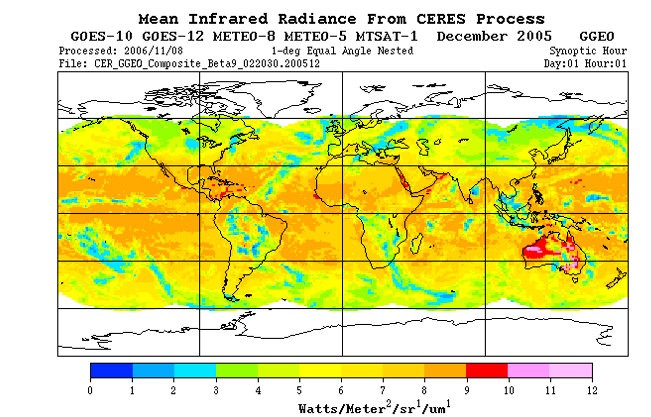 GOES-10
GOES-8
MET-8
MET-5
MTSAT
GOES-11/GOES-12 Visible, Sep. 26, 2006
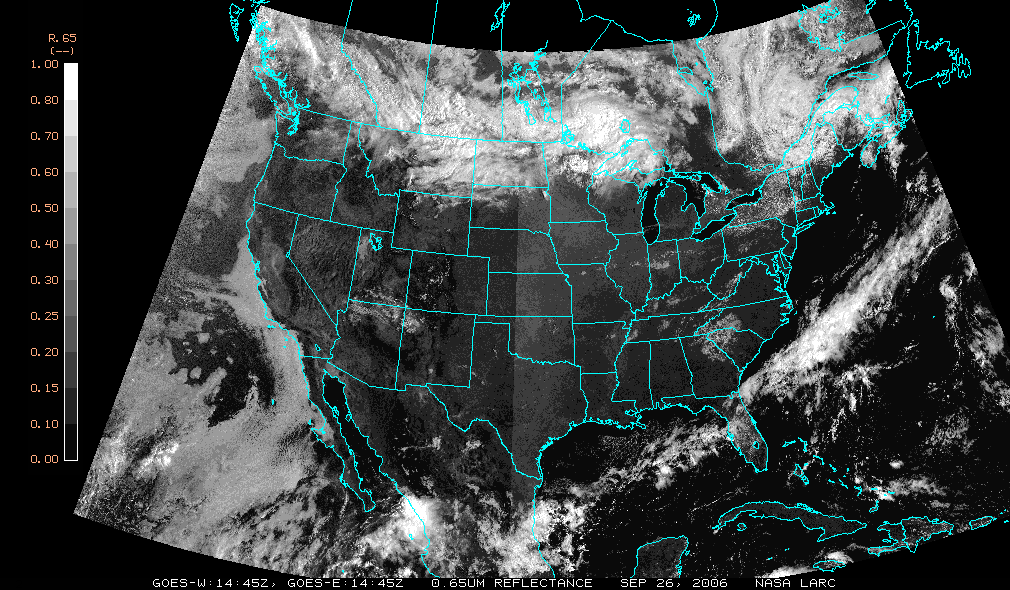 GOES-11/GOES-12 Visible, 18:45Z, Sep. 26, 2006
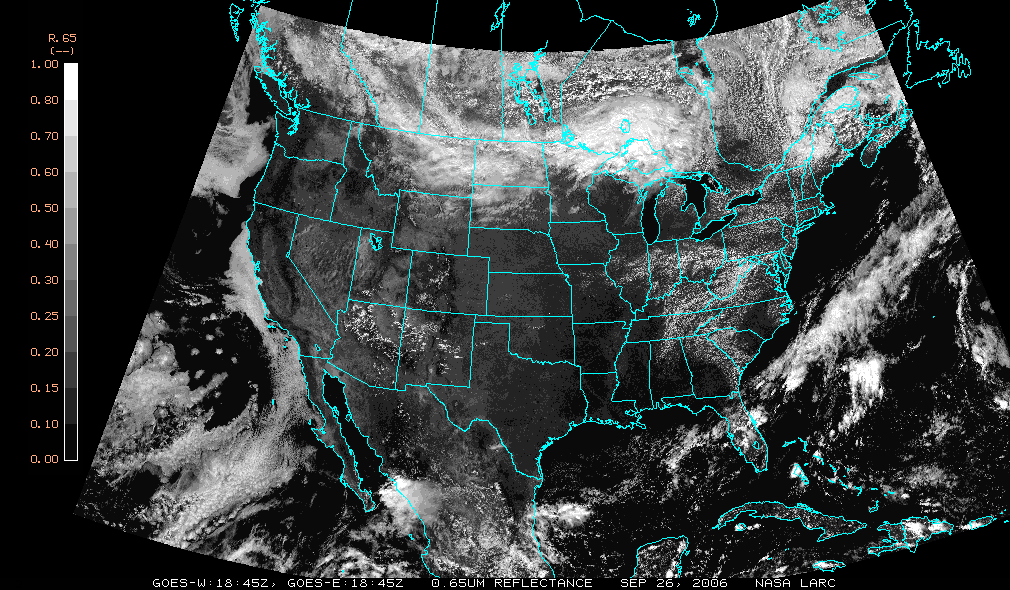 Sun
noon
sat1
sat2
GOES-11/GOES-12 Visible, 20:45Z, Sep. 26, 2006
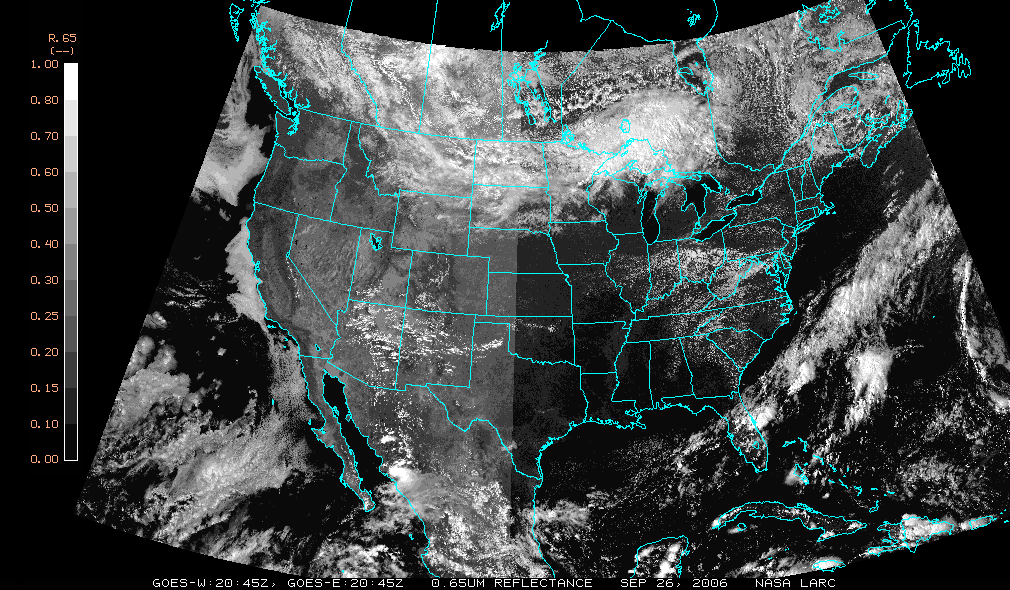 Current SBAF tool
SCIAMACHY (2002-2010)
30x240km footprints, collocated MODIS cloud properties
For invariant desert and ice targets, clear-sky ocean, and DCC the most pristine 1000 footprints are saved over the entire record
For all-sky large domain (Equatorial GEO domains, Polar SNO domains), take 100th footprint over the entire record.
IASI (2008 4 seasonal months)
4x12km footprints
Only all-sky large domains available
Web Site
http://cloudsgate2.larc.nasa.gov/SBAF
Need for SBAF
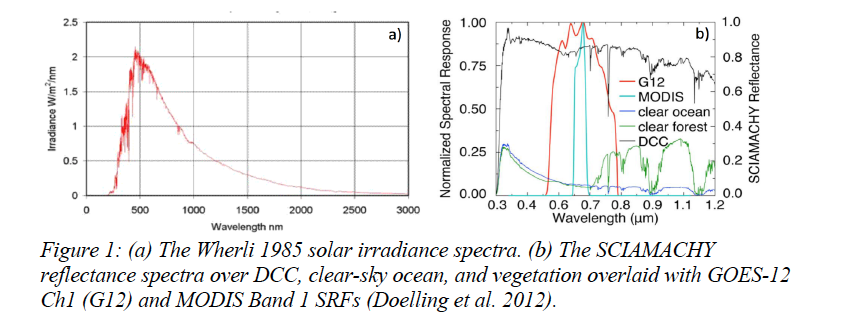 • Can not assume constant reflectance across both spectral bands
• Need to take into account the incoming solar irradiance
SBAF Procedure
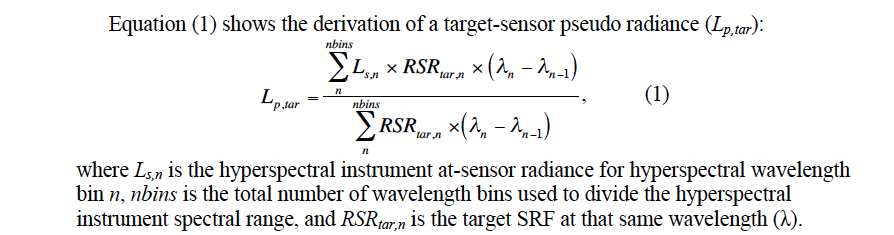 • Compute the pseudo radiance (L) for both the reference (ref) and target (tar) instrument for all the SCIAMACHY footprints identified for the domain or invariant target
• Then regress the footprint target and reference pseudo radiances
• Find the optimal fitting function to describe the variability
• Coincident collocated SCIAMACHY footprints not needed
• Assume that the SCIAMACHY footprint spectra represent the average conditions over the target during inter-calibration. Must have sufficient inter-calibration sampling to observe the average conditions
SCIAMACHY SBAF Examples
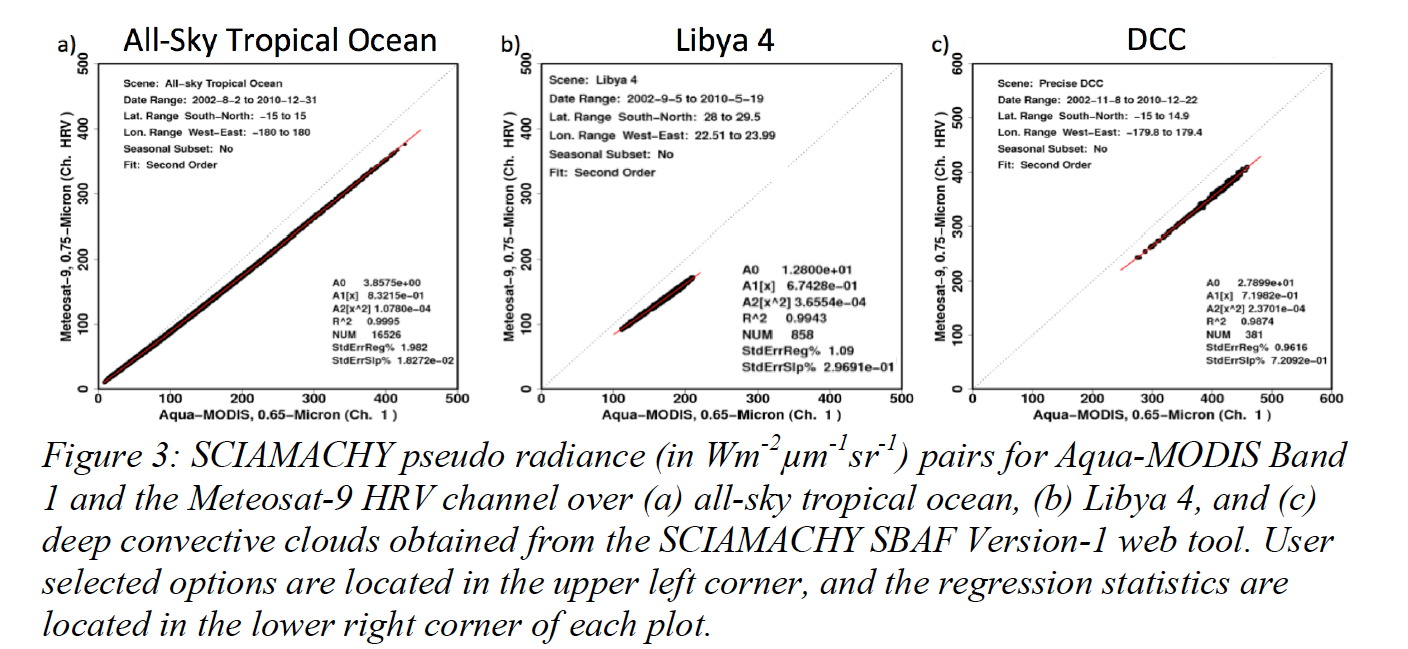 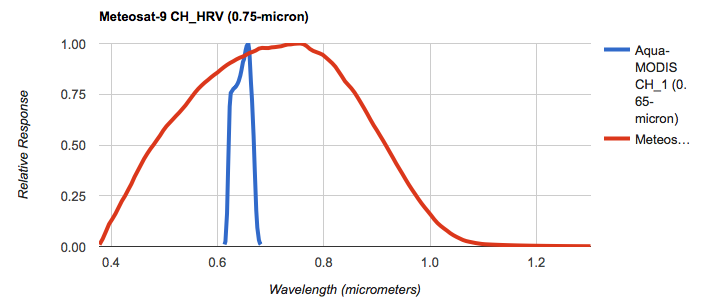 All-sky Tropical Ocean Aqua-MODIS Band1/Met-9 HRV SBAF
Linear, slope and offset
Linear through 0
Second Order
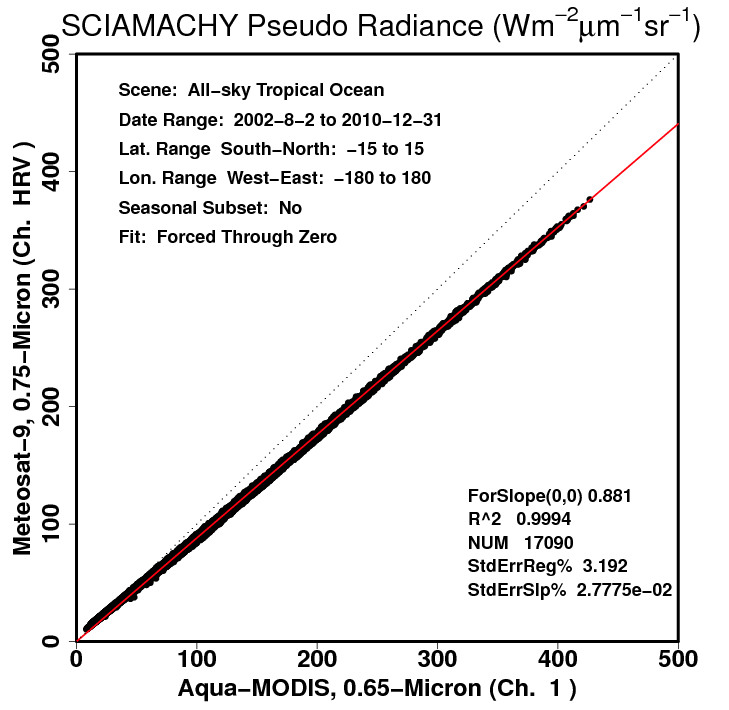 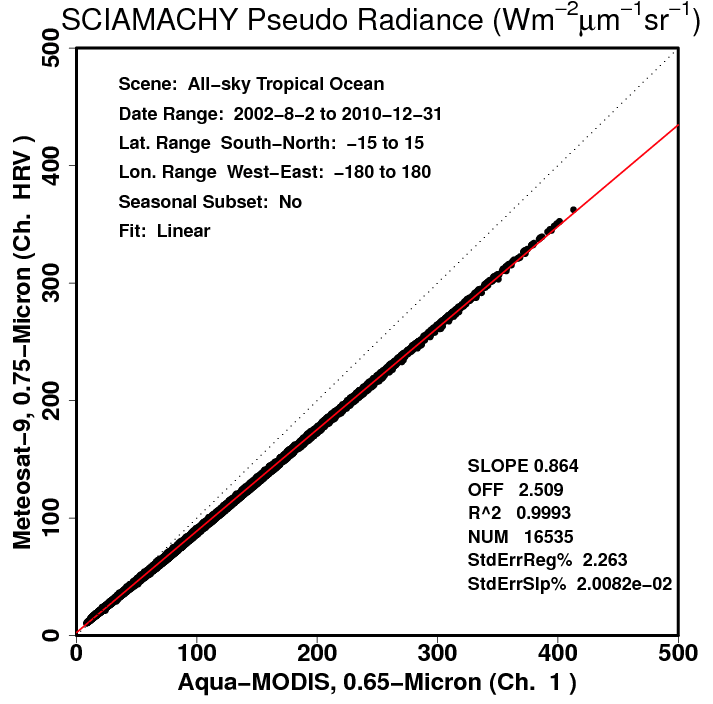 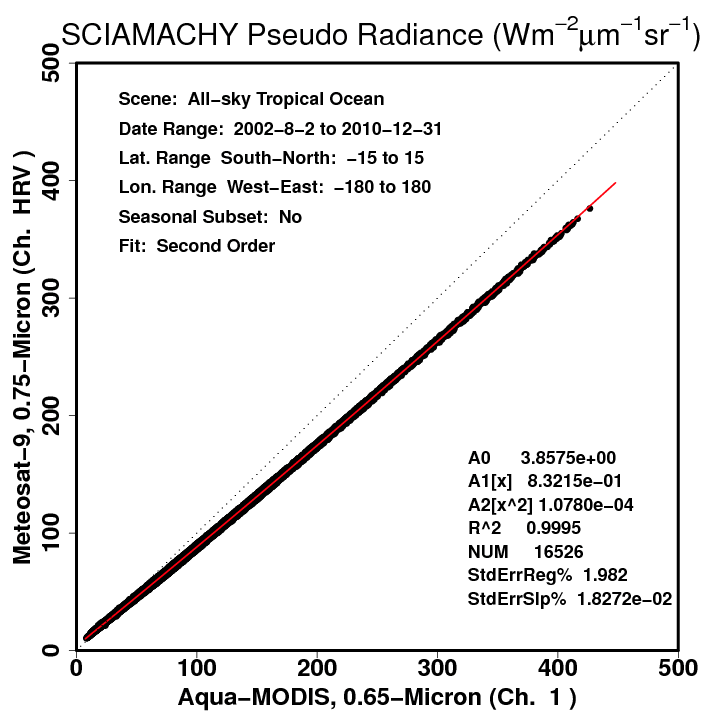 s=2.3%
s=3.2%
s=2.0%
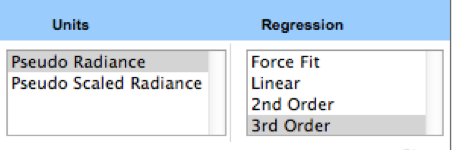 • Pick best fit to reduce the standard error
SCIAMACHY SBAF Tool
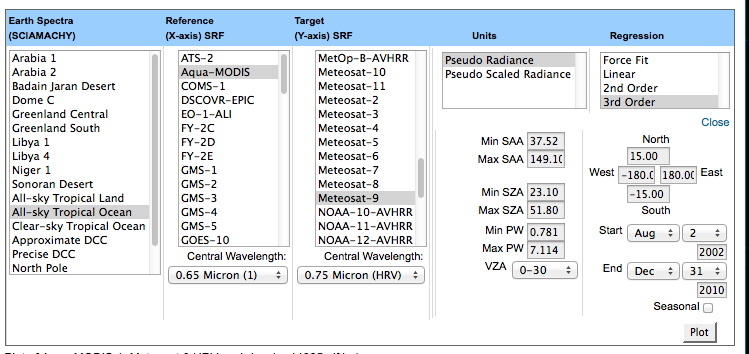 • Able to stratify by PW, season, VZA and SZA in order to reduce the standard error of the regression
SCIAMACHY Tool PW stratification
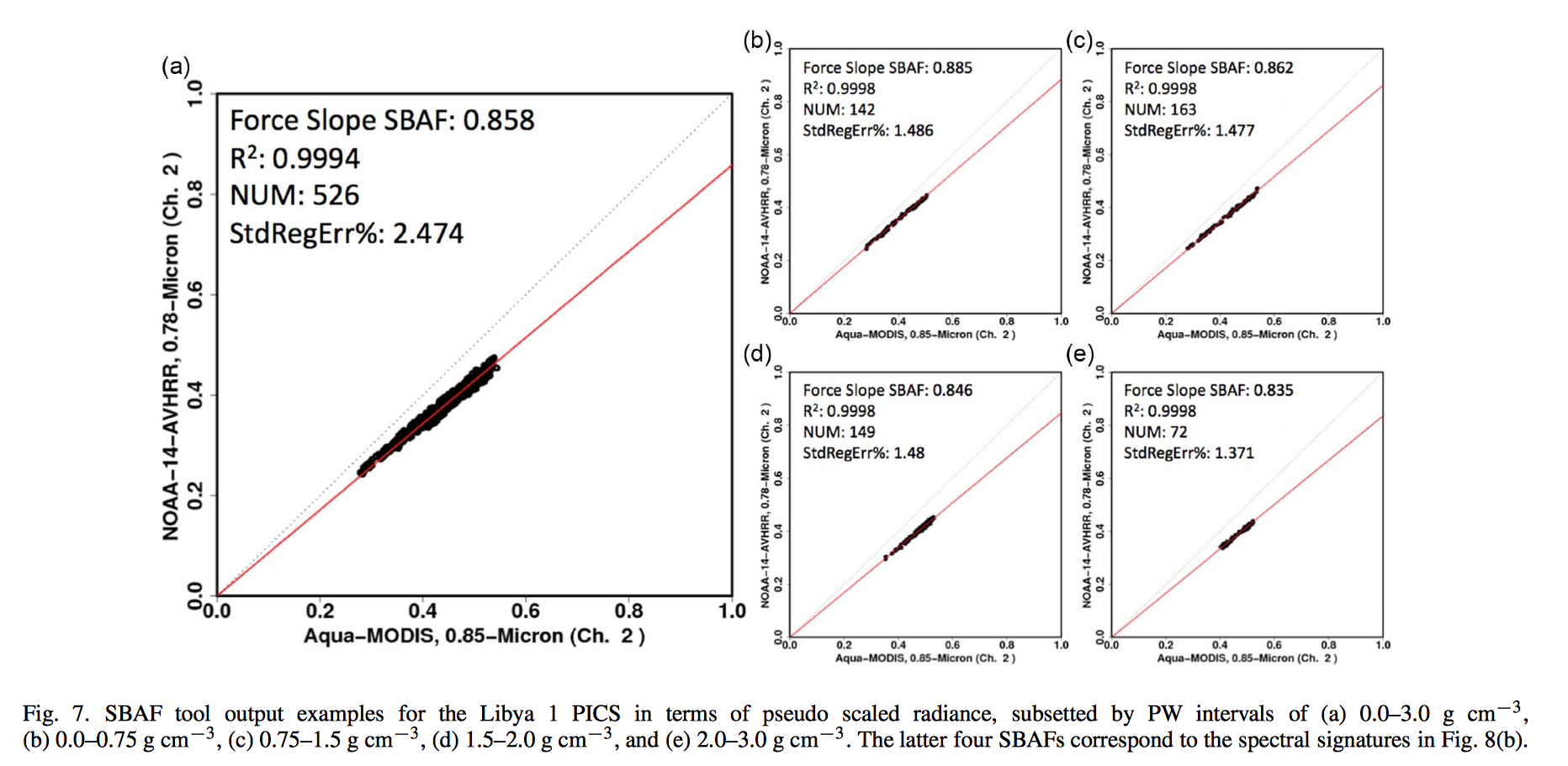 PW=0-0.75
Slope=0.885
PW=0.75-1.5
Slope=0.862
PW=0.0-3.0
Slope=0.858
PW=2.0-3.0
Slope=0.835
PW=1.5-2.0
Slope=0.846
SCIAMACHY SBAF validation
Gridded RM = All-sky Tropical Ocean Ray-matching
DCC RM = Deep convective cloud ray-matching
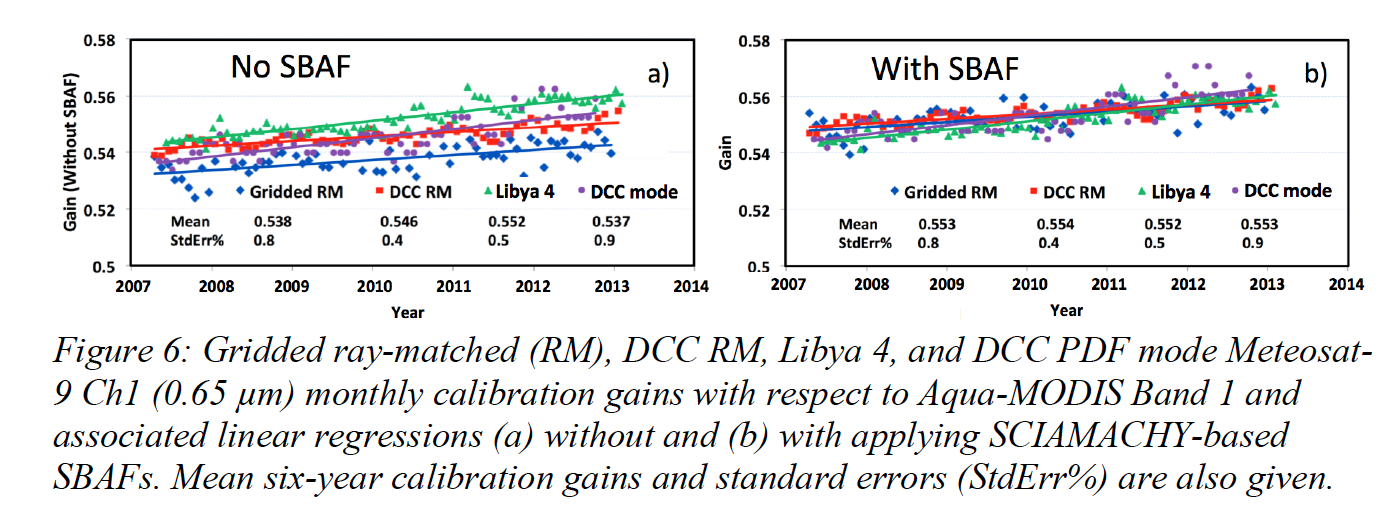 • The 6-year mean calibration gain methodology difference without SBAF is 2.7%
With SBAF is < 0.4%
SCIAMACHY SBAF Validation
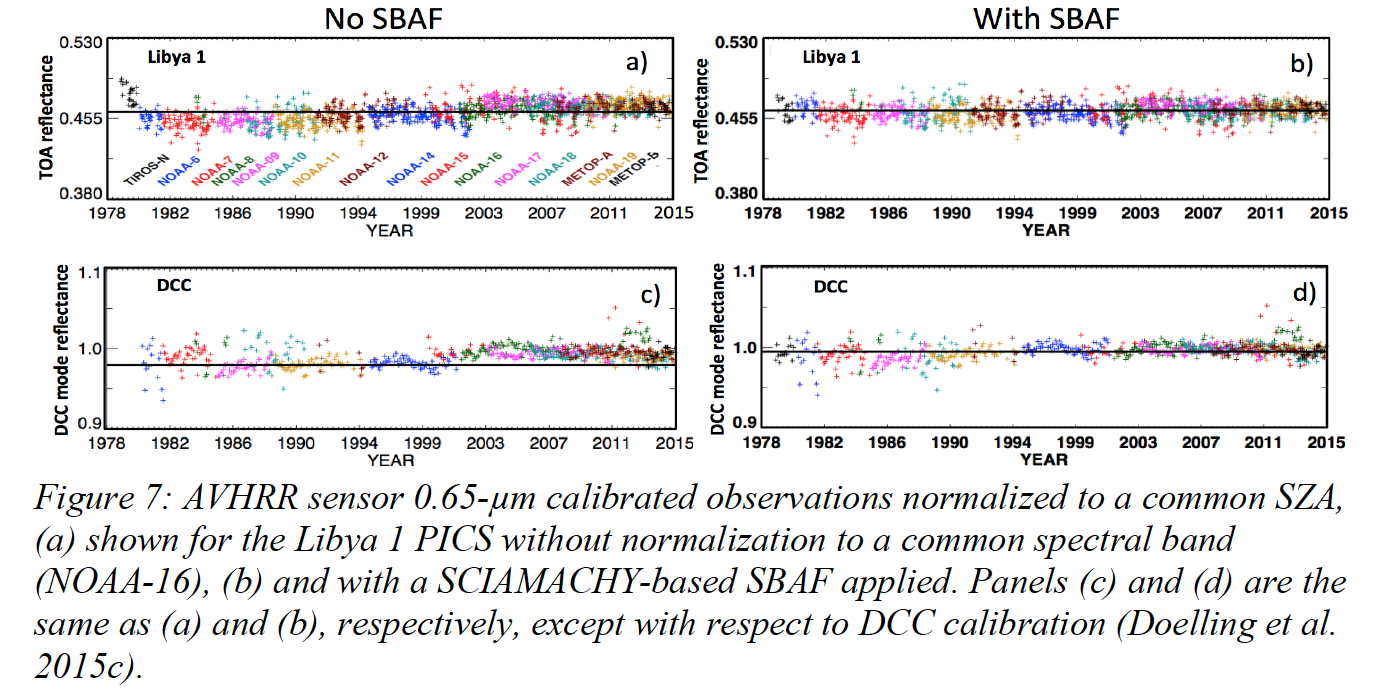 IASI SBAF Tool
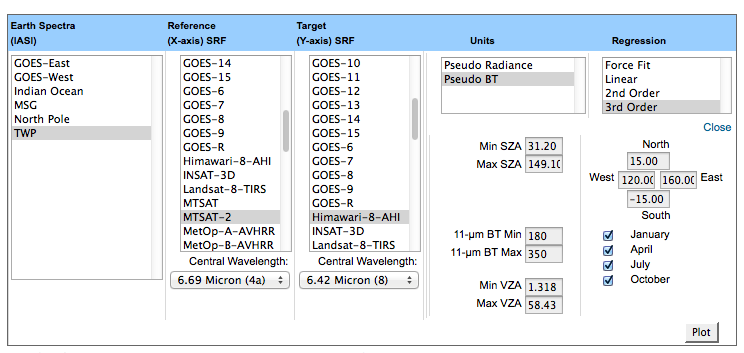 IASI SBAF Example
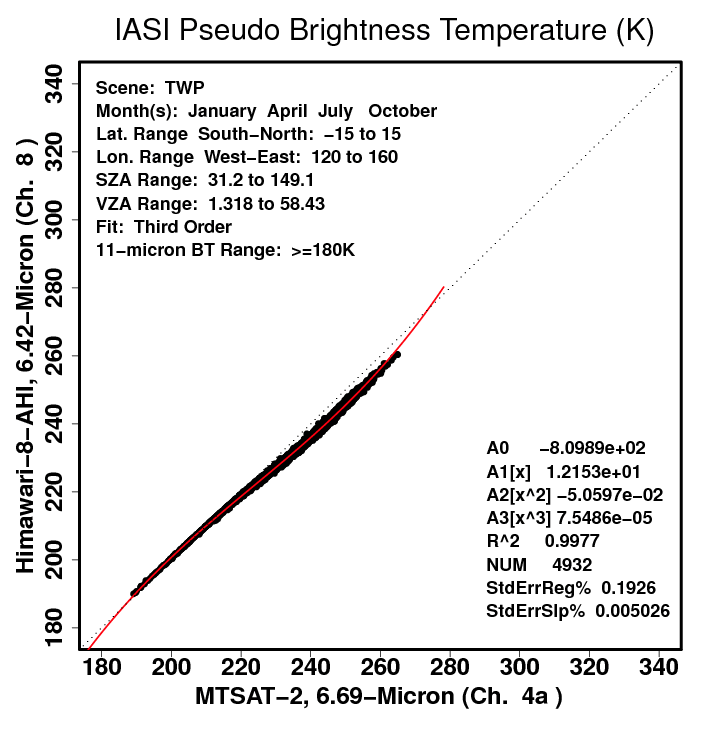 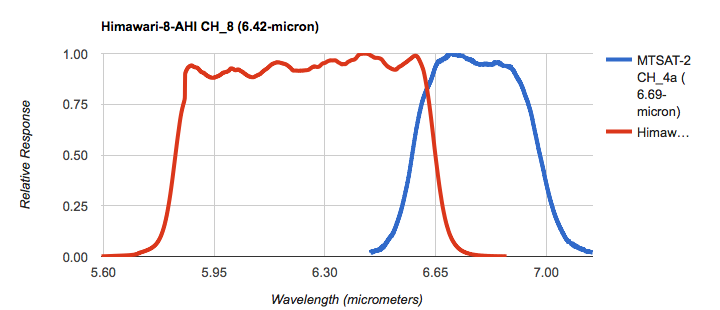 IASI SBAF Validation
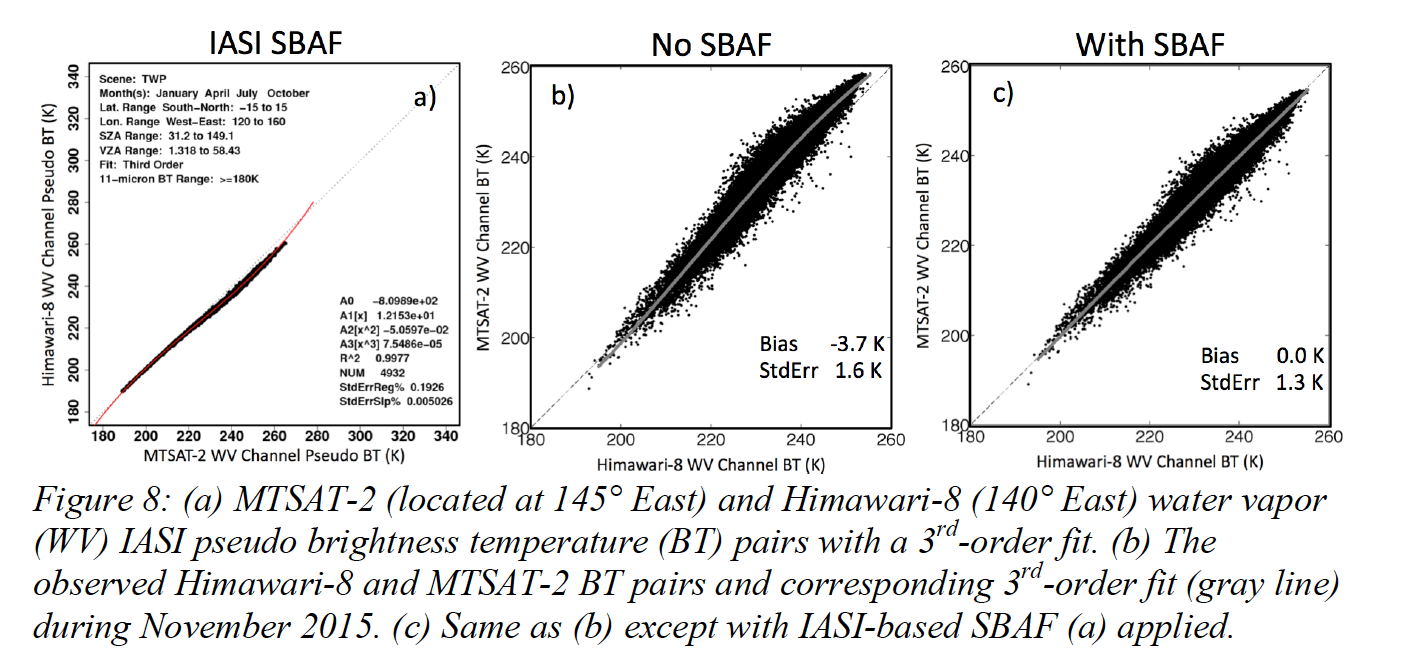 • Coincident MTSAT-2 and Himawari-8 radiance pairs over the GEO domain, matched within 5° VZA
• The SBAFs can rescale the IR temperatures to a common channel for consistent GEO ring analysis
SBAF Proposal Submitted
NASA-Langley submitted a visible calibration NASA ROSES proposal
A.34 Satellite Calibration Interconsistency Studies
Submitted in December 8, 2015
Title: Open Access Spectral Band Adjustment Factors for Consistent Inter-Satellite Calibration and Retrievals
If anyone knows of any other proposal opportunities for SBAF please let me know
Future SBAF Hyper-spectral Datasets
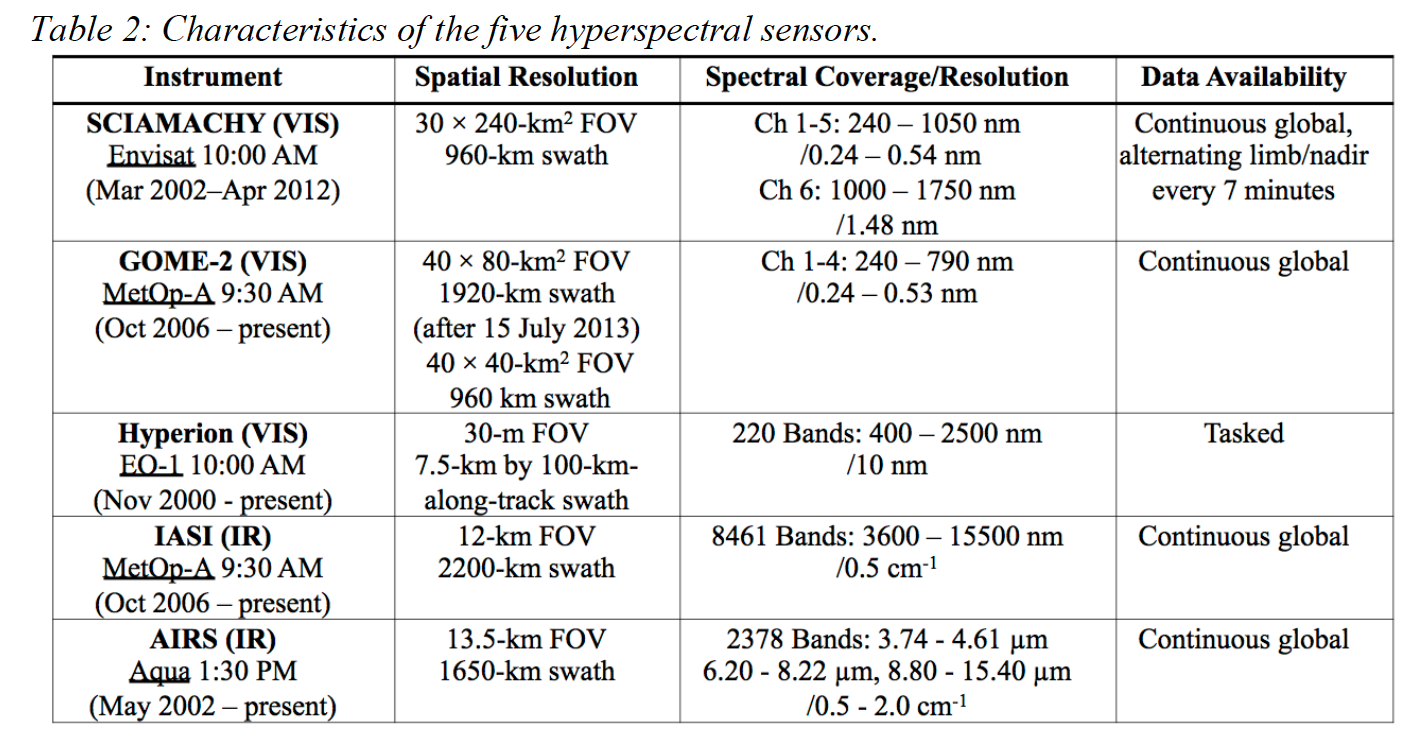 Hyperion Sampling
• We have downloaded the entire Hyperion dataset
• You are able to zoom in to collect only the footprints needed
• Hyperion footprints aggregated to ~7.5 km footprints both spatially and by reflectance
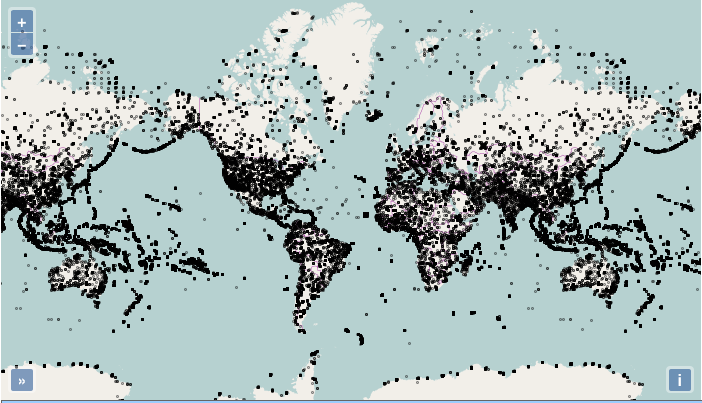 SBAF comparison over Libya-4 during August 2007
• Spectral band adjustment factors from SCIAMACHY, GOME-2, and Hyperion calculated over the Libya 4 PICS, August 2007. 
• The limited GOME-2 spectral range does not allow for SBAF derivation for Band 2. 
• The SBAFs are determined from Aqua-MODIS and NOAA-14-AVHRR mean pseudo radiance ratios, which are derived from the SRF convolutions with mean instrument-measured hyper-spectral radiance values
• The SBAF factors are within 0.3% for band 1 and within 0.2% for band 2.
• The Hyper-spectral datasets have various footprint size, spectral resolution, spectral calibration accuracy
CEOS invariant targets
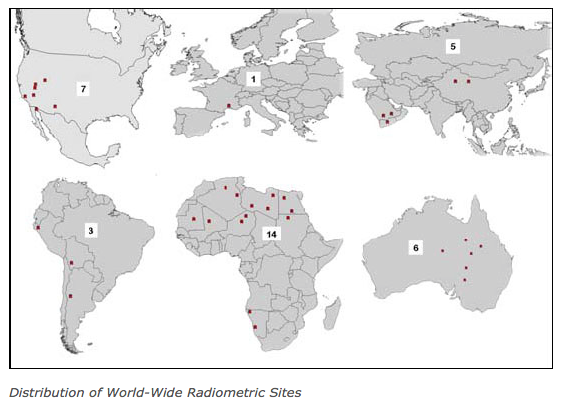 Other Hyper-Spectral Datasets
Each Hyper-spectral dataset has its advantages and disadvantages with respect to footprint size, sampling, spectral resolution, spectral calibration accuracy etc.
Hyper-spectral absolute calibration not necessary, however, spectral calibration accuracy is required.
SBAF Improvement Conclusions
SCIAMACHY, GOME-2, Hyperion, IASI, and AIRS hyper-spectral datasets
All CEOS invariant desert and polar ice target clear-sky datasets
Collocate coincident cloud, aerosol, and WV datasets for more parameter subsetting
Further suggestions, subsetting parameters and new hyperspectral datasets for improving SBAFs are welcome